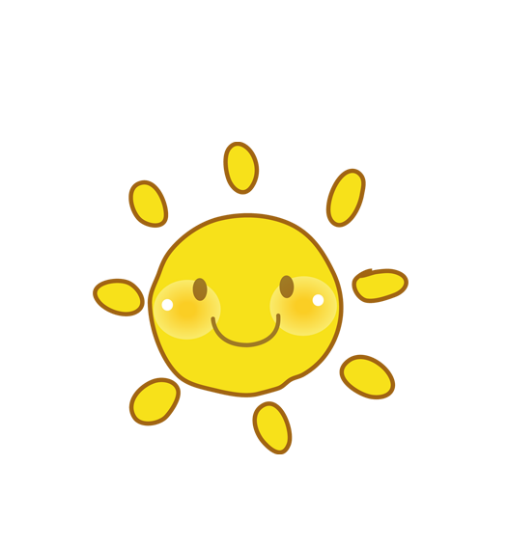 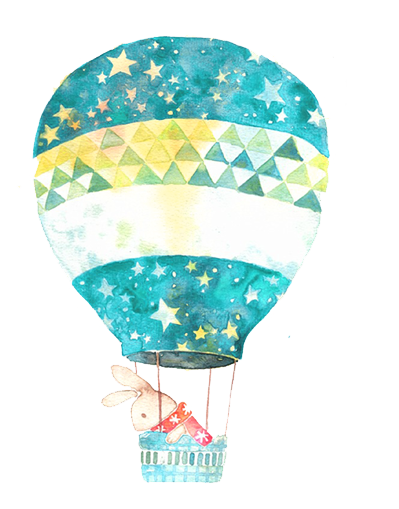 TOÁN
Bài 29: Luyện tập chung
(Tiết 2 – Luyện tập – tr. 84)
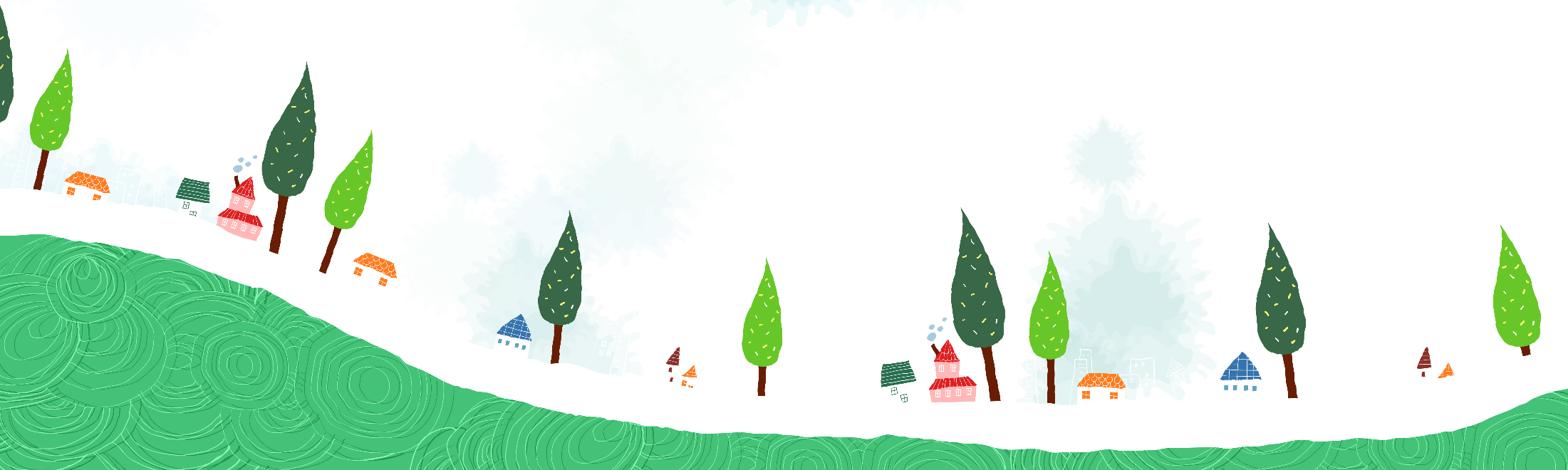 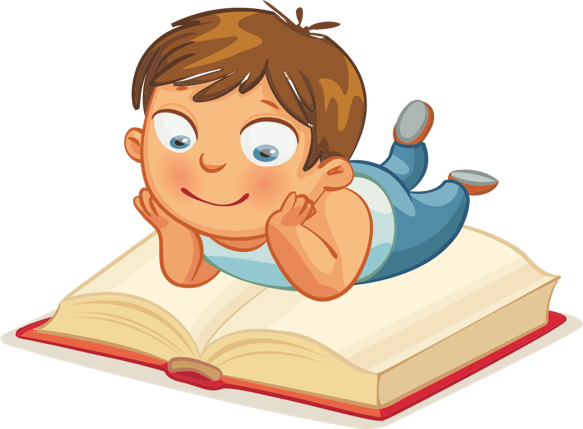 YÊU CẦU CẦN ĐẠT:
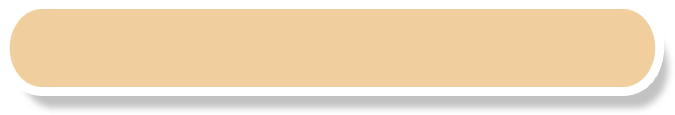 1
Biết nhân,chia số có hai chữ số cho số có một chữ số
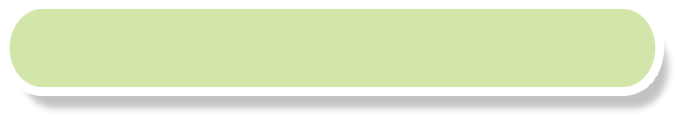 2
Vận dụng kiến thức vào giải toán có lời văn, giải toán bằng hai bước tính
Đặt tính rồi tính (theo mẫu)
1
Làm bài vào vở ghi
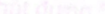 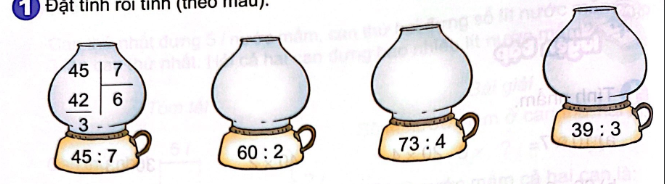 73
2
3
39
60
4
7
45
4
3
3
1
6
1
8
0
3
42
6
3
3
9
0
0
0
3
32
9
0
1
0
0
2
Số
?
Làm bài vào SGK
24
?
Giảm 4 lần
Gấp 3 lần
96
32
?
Bớt 3 đơn vị
11
?
Giảm 3 lần
42
?
14
Thêm 2 đơn vị
24
?
Gấp 2 lần
22
11
?
3
Rô-bốt dùng 35 m vải để may quần áo công nhân. Mỗi bộ quần áo công nhân hết 3 m vải. Hỏi Rô-bốt có thể may được nhiều nhất bao nhiêu bộ quần áo công nhân và còn thừa mấy mét vải ?
Làm bài vào vở ghi
Bài giải                 
                           Ta có 35 : 3 = 11 (dư 2)
Rô-bốt may được nhiều nhất 11 bộ quần áo và thừa 2 mét vải.
            Đáp số: 11 bộ quần áo, thừa 2 mét vải.
Trong ngày hội trồng cây, Việt trồng được 5 cây. Số cây Rô-bốt trồng được gấp 3 lần số cây của Việt. Hỏi cả hai bạn trồng được bao nhiêu cây?
4
Làm bài vào vở ghi
Tóm tắt
5 cây
Cây của Việt
Bài giải
Số cây Rô-bốt trồng được là:
5 x 3 = 15 (cây)
Số cây cả hai bạn trồng được là:
5 + 15 = 20 (cây)
        Đáp số: 20 cây
? cây
Cây của Rô-bốt
? cây
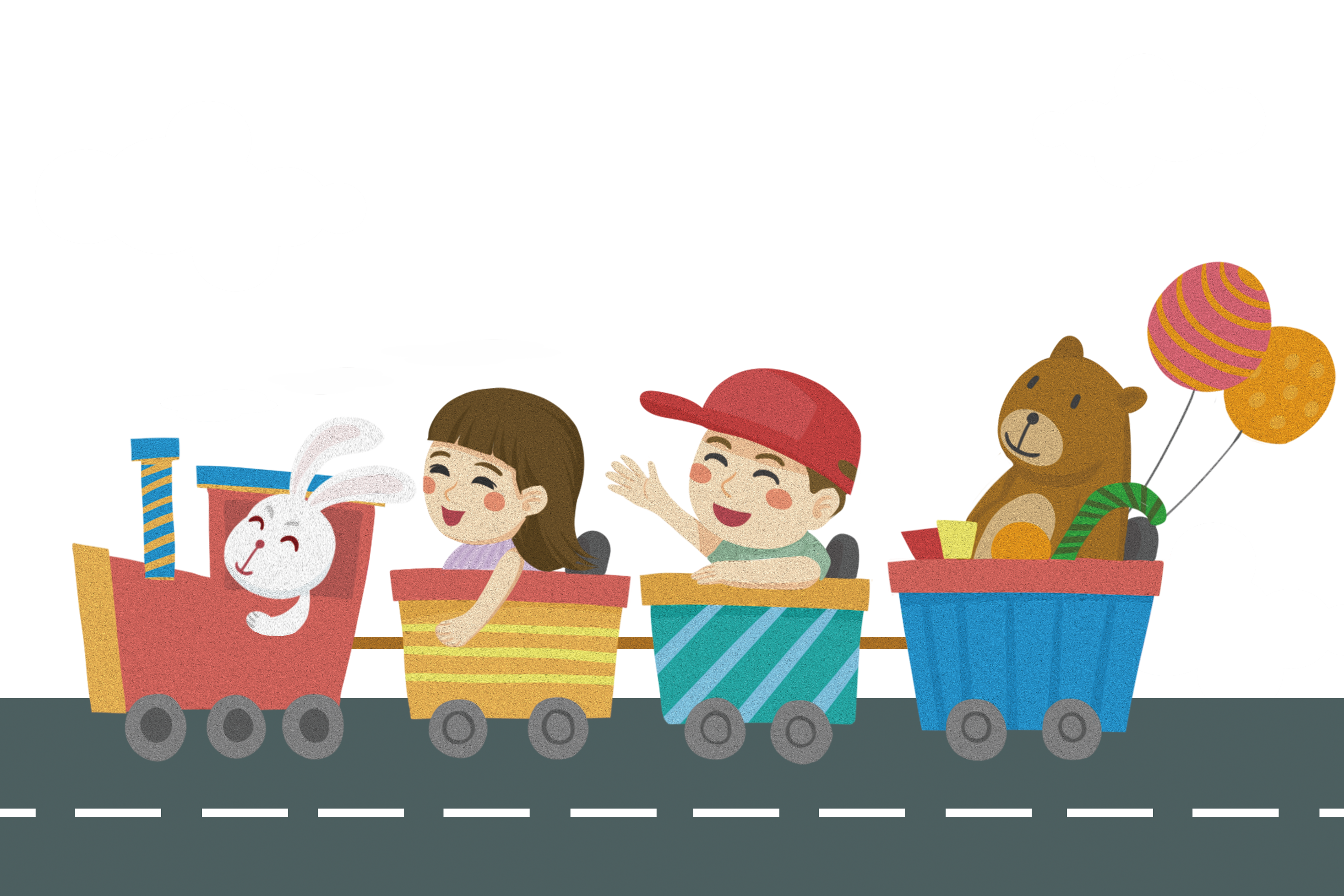 CHÀO TẠM BIỆT